Trusted Disk Loading in the 
Emulab Network Testbed
Cody Cutler, Mike Hibler, Eric Eide, Rob Ricci
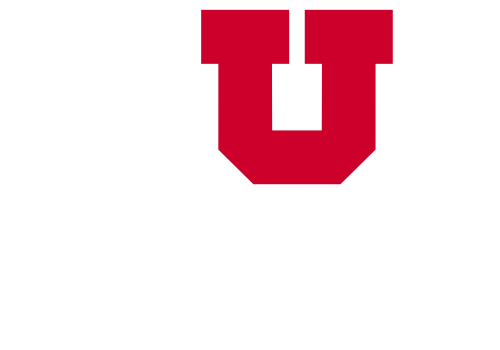 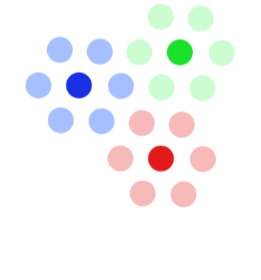 1
Emulab
Public network testbed

Create complex experiments quickly

500+ nodes at Utah Emulab
2
[Speaker Notes: Emulab lets researchers …]
Emulab Nodes
Physical nodes
Users have root
Space/time shared


Artifacts from previous experiment may persist on node
3
[Speaker Notes: Why physical nodes?]
Node Corruption
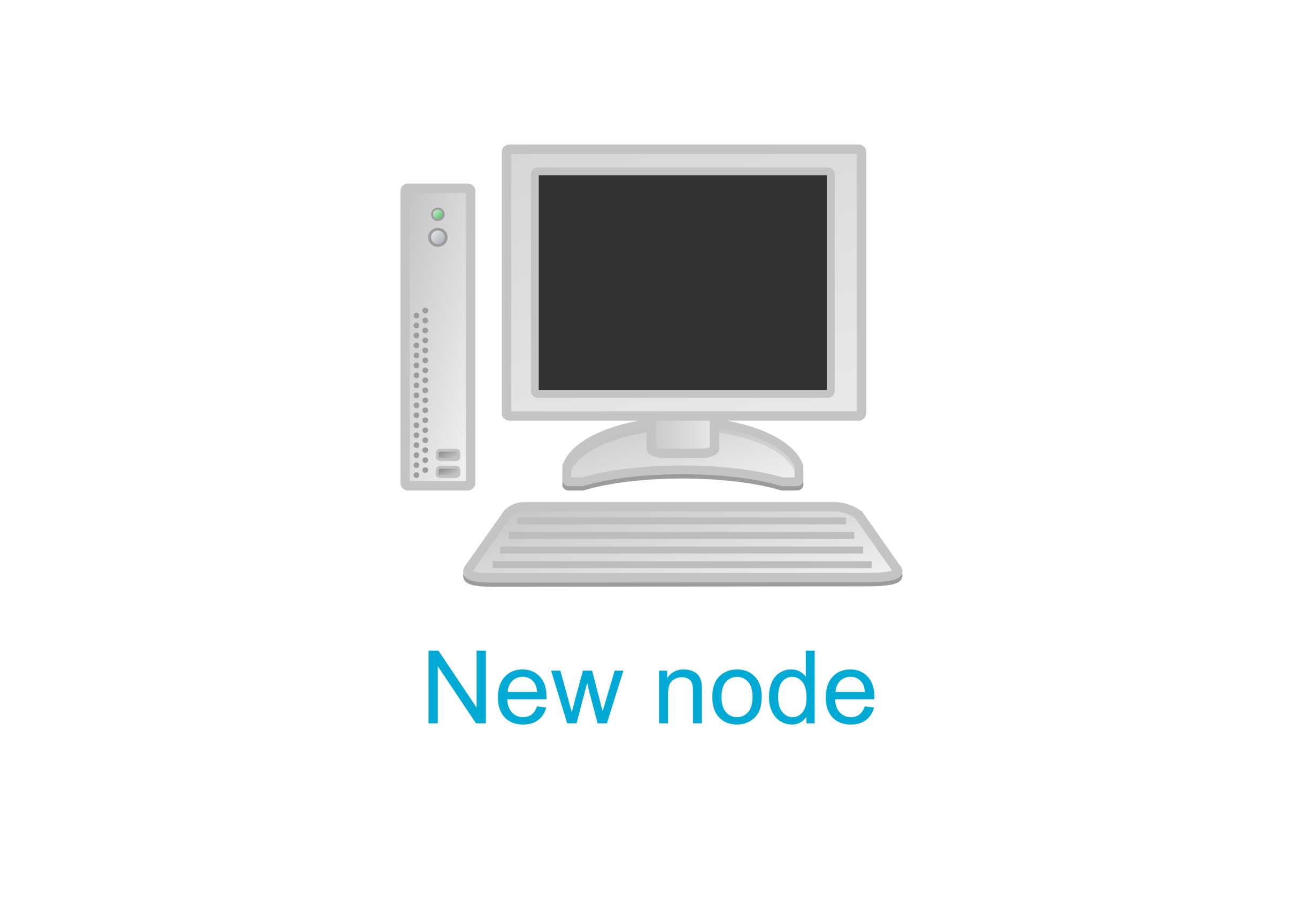 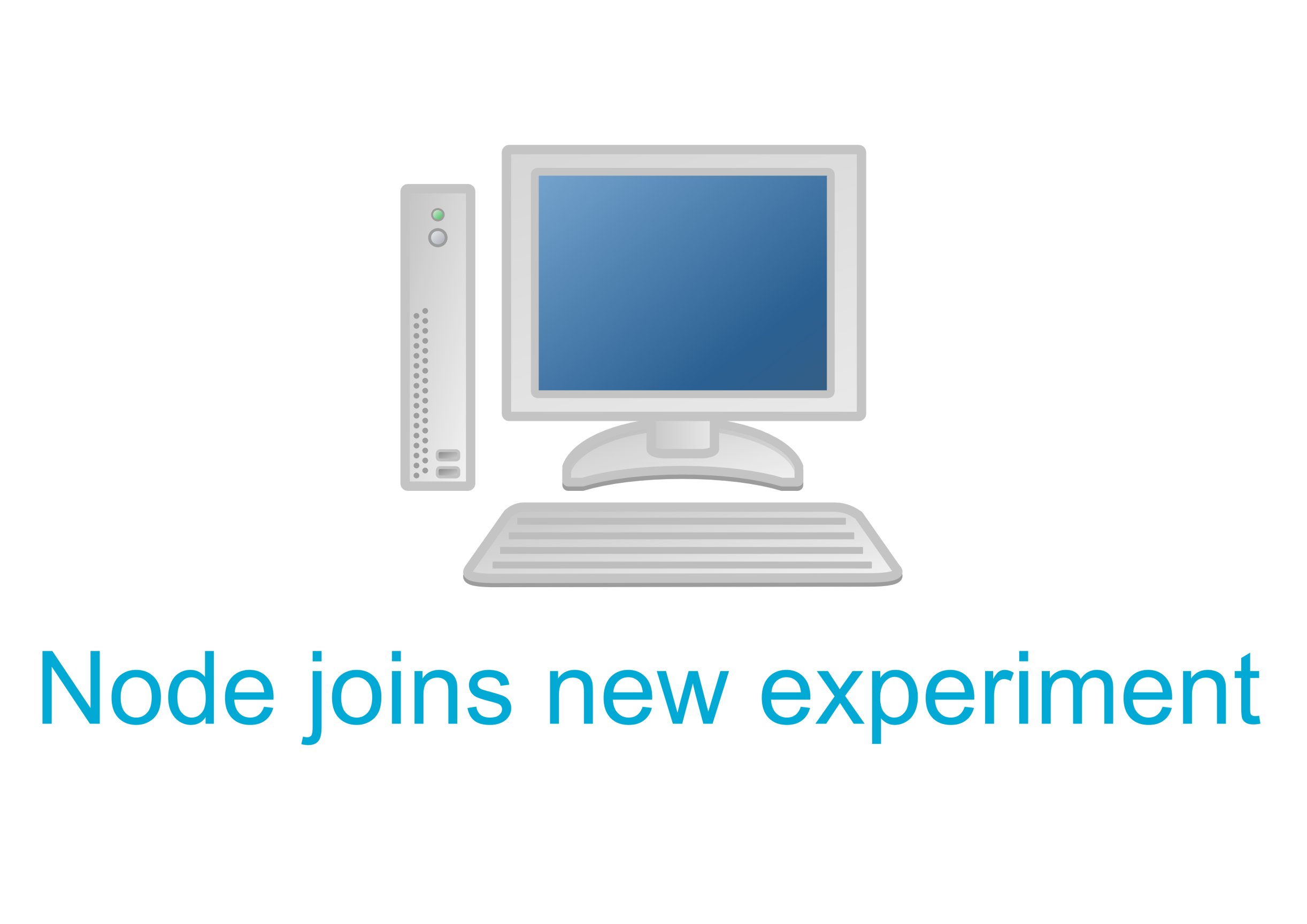 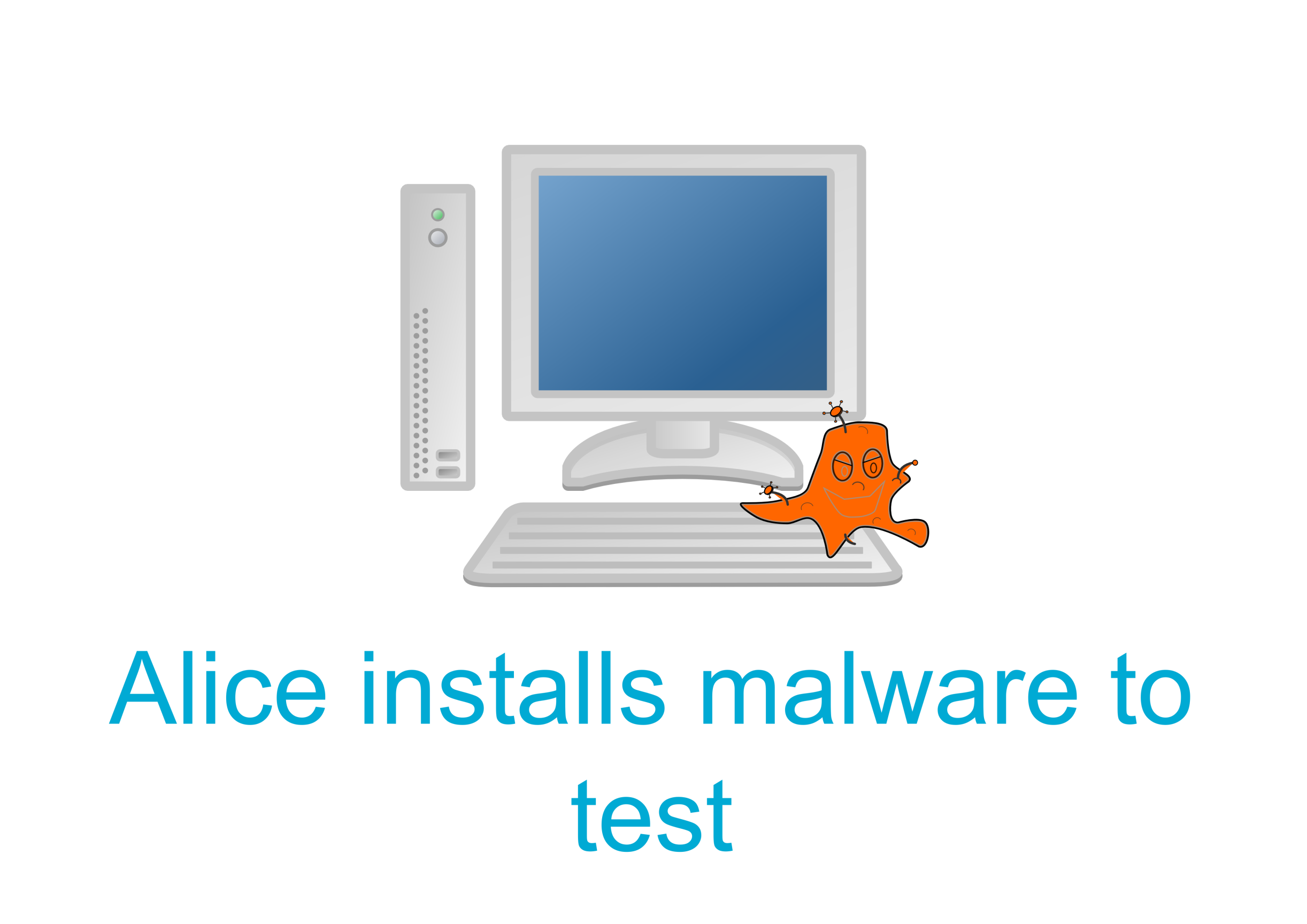 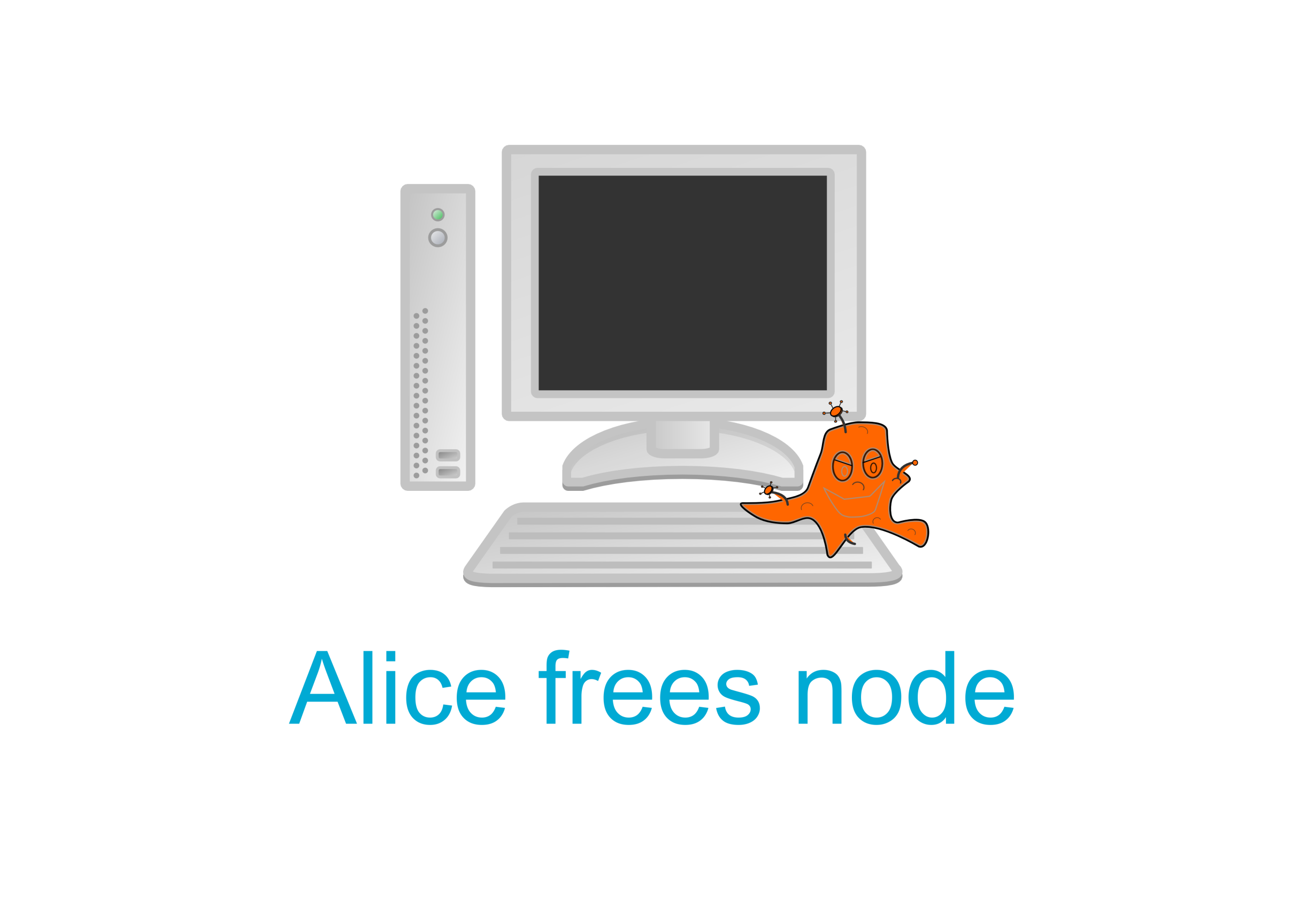 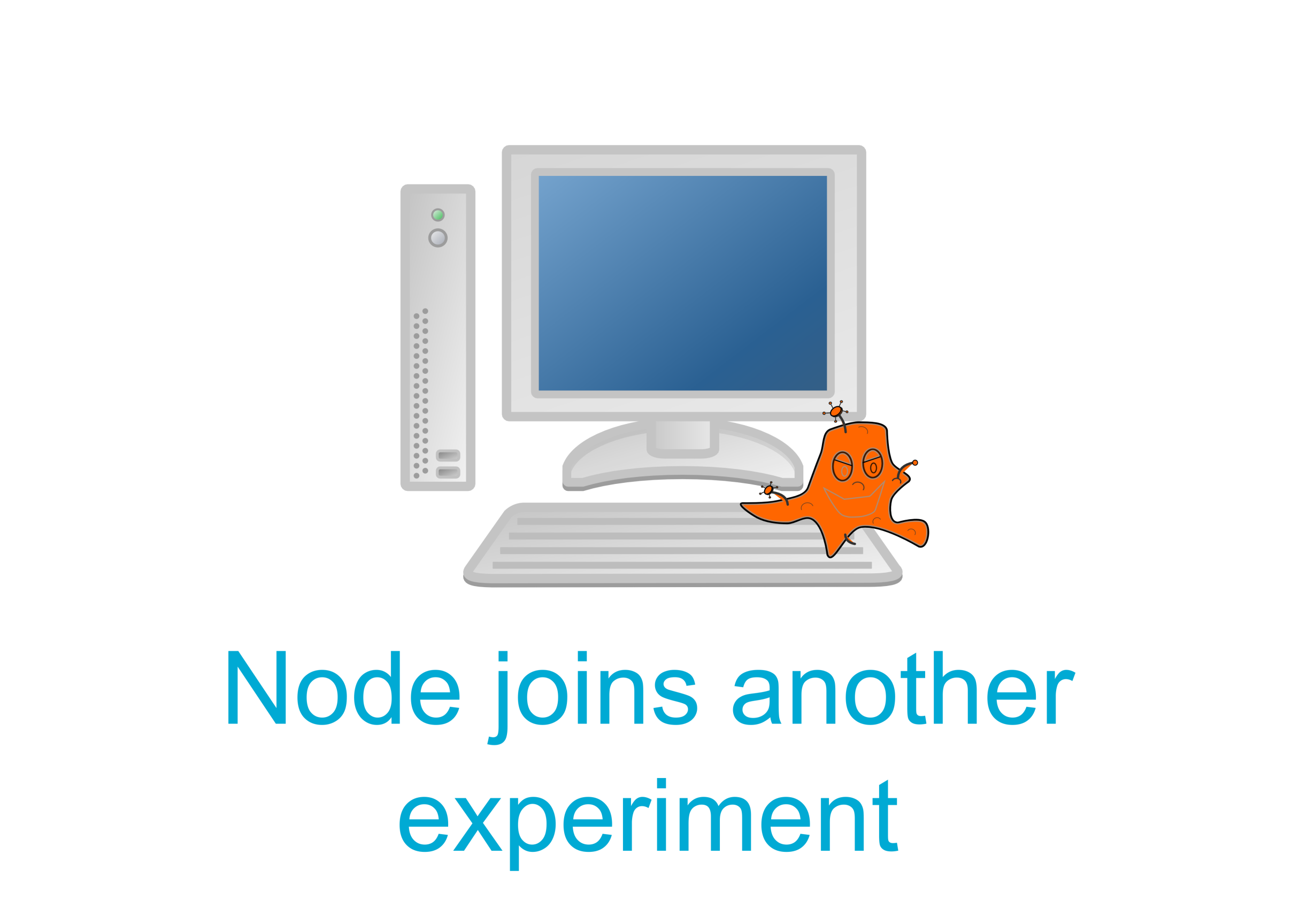 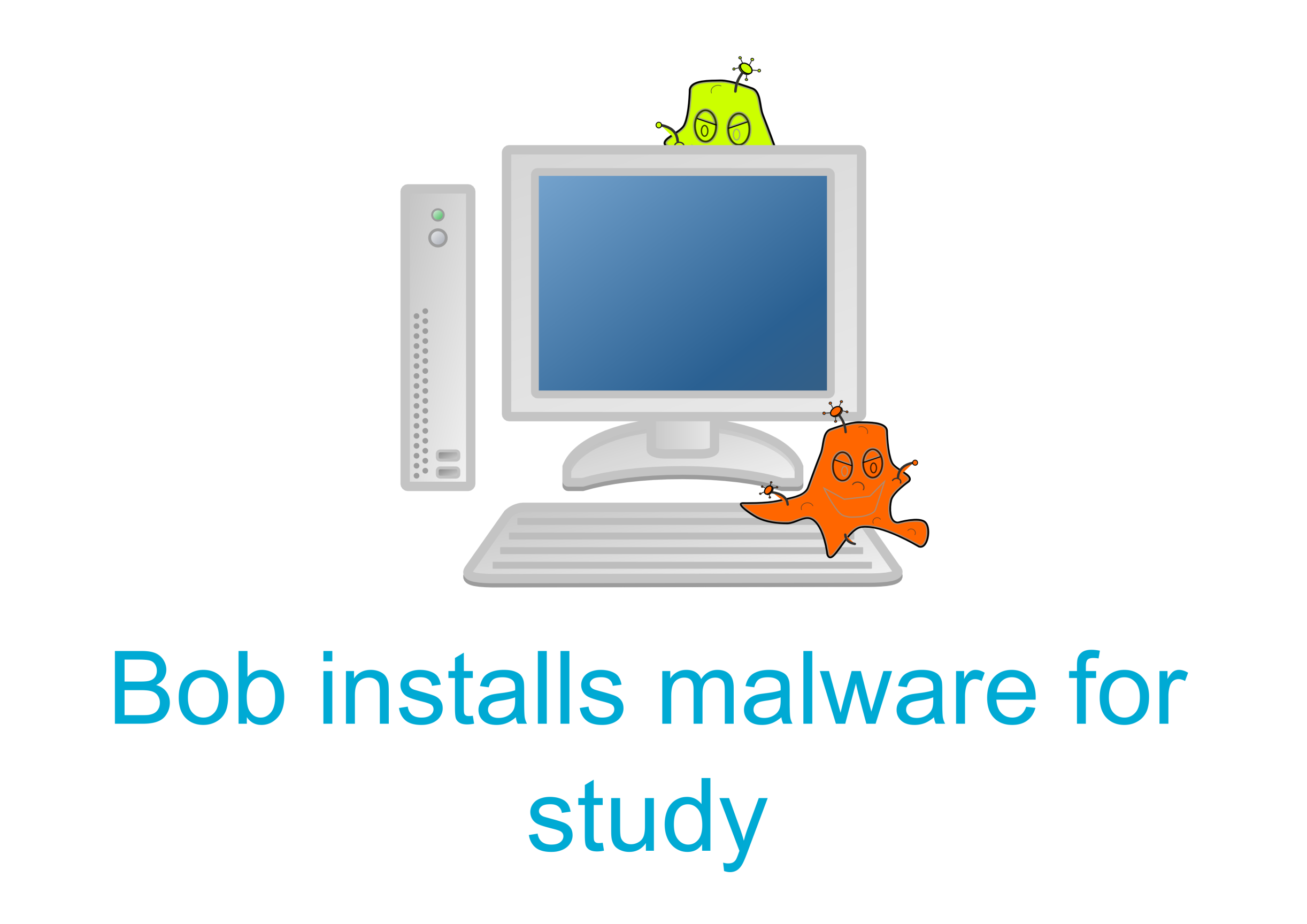 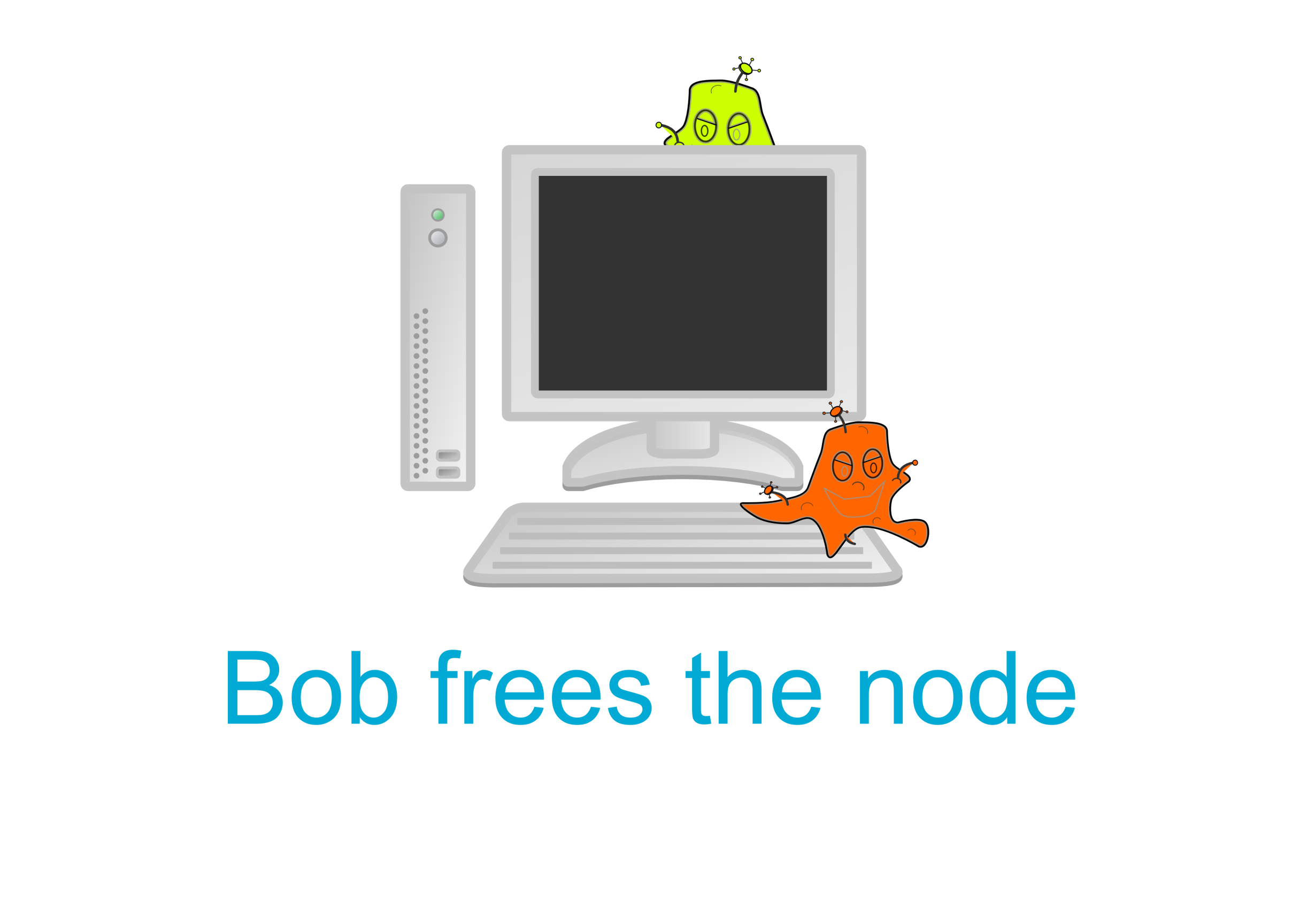 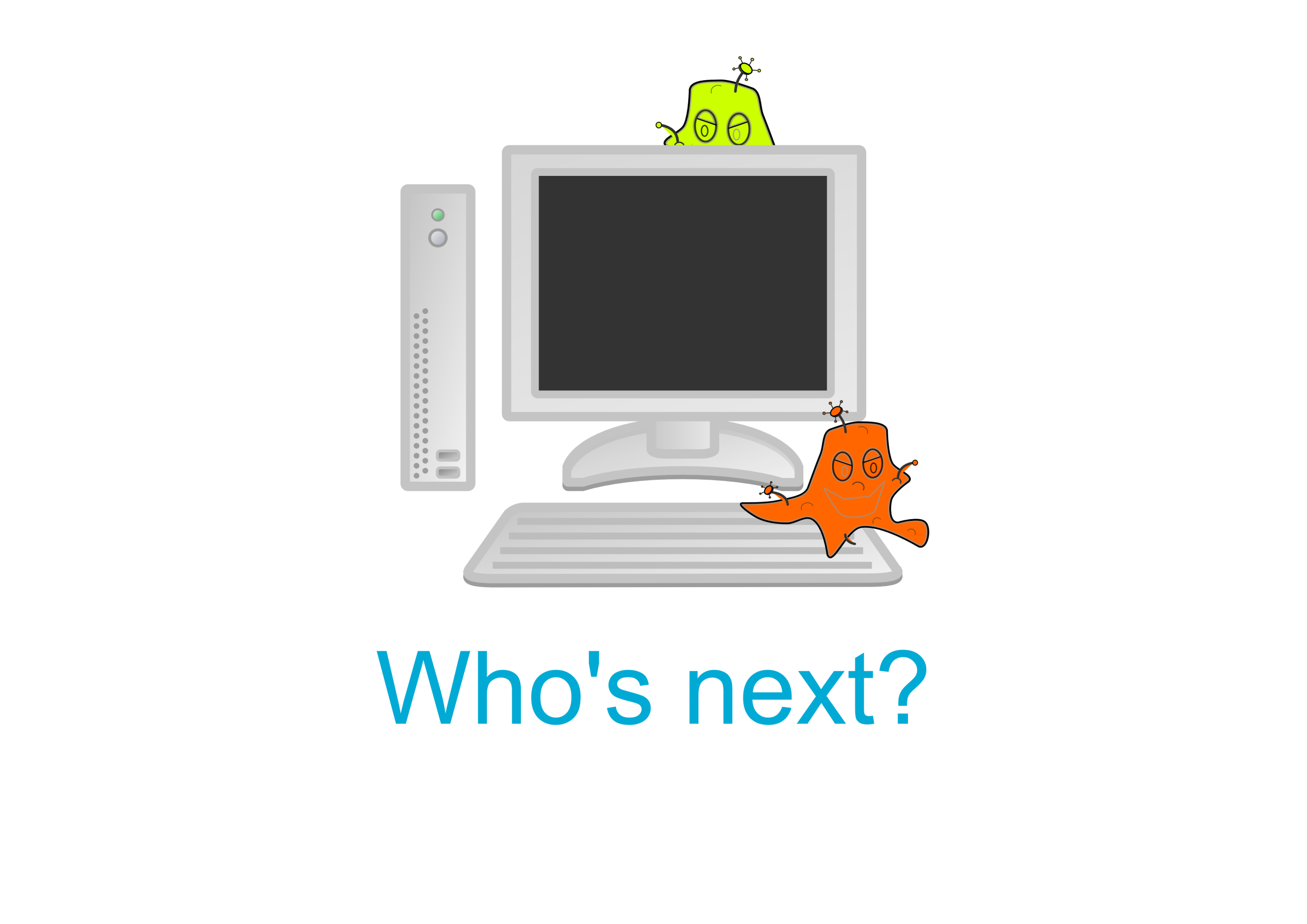 4
[Speaker Notes: Emulab will re-image but malware persists in BIOS…]
Why Reset State?
Experiment fidelity depends on a fresh start

“Contaminated start” is unacceptable for security sensitive experiments
5
Disk Reloading
Control server forces reboot and directs node re-imaging over network

Disk reloading network is shared with other nodes

In current system state reset is not guaranteed and is not tamper-proof
6
Goals
Disk reloading must be reliable

Must be flexible for many boot paths

Must scale to size of testbed
7
Solution: Trusted Disk Loading System (TDLS)
If the experiment is created successfully, node state is reset
8
Contributions
Design and implementation of secure disk loading protocol

Flexible and secure reloading software scalable to size of testbed
9
Node Reloading
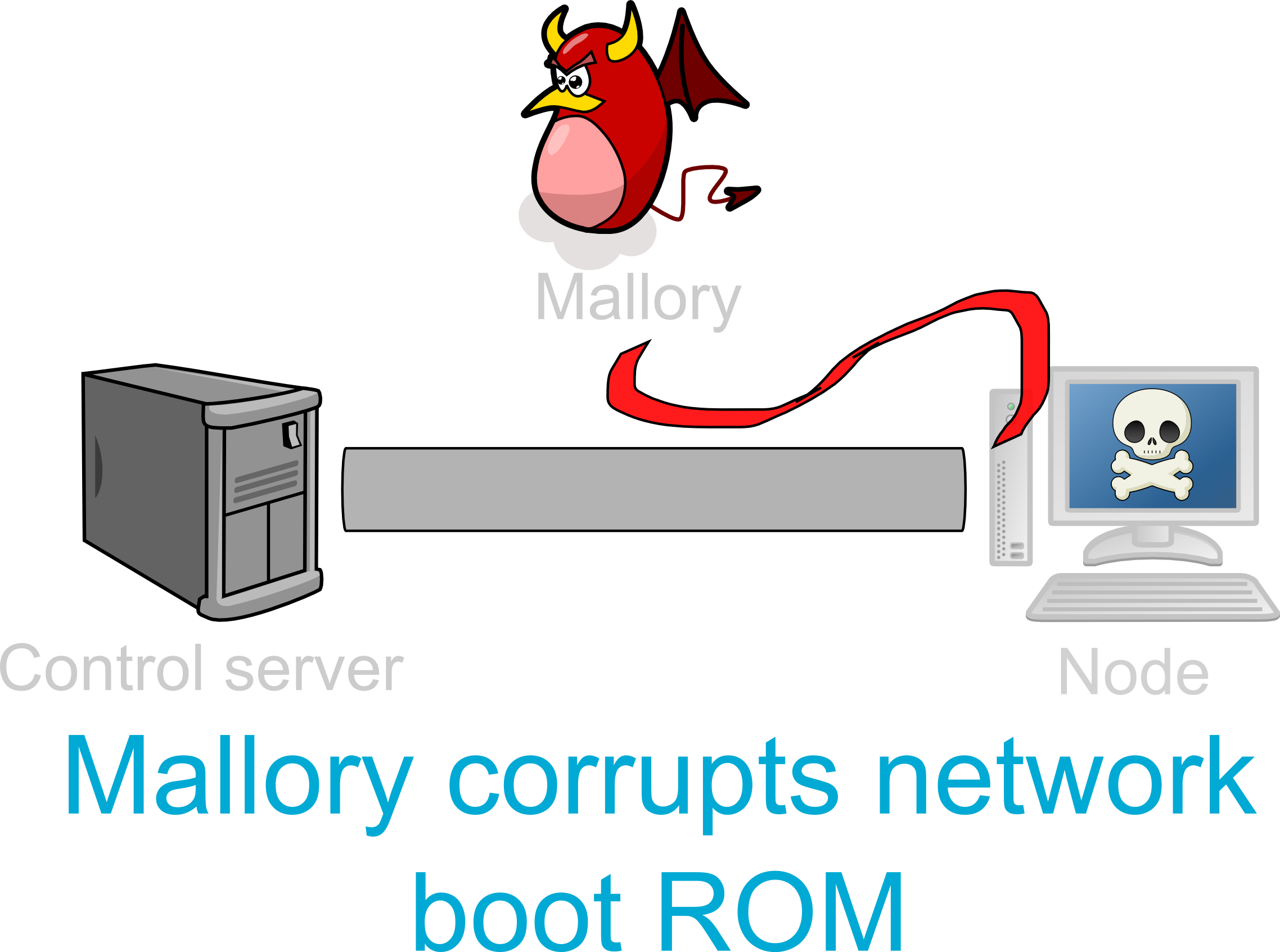 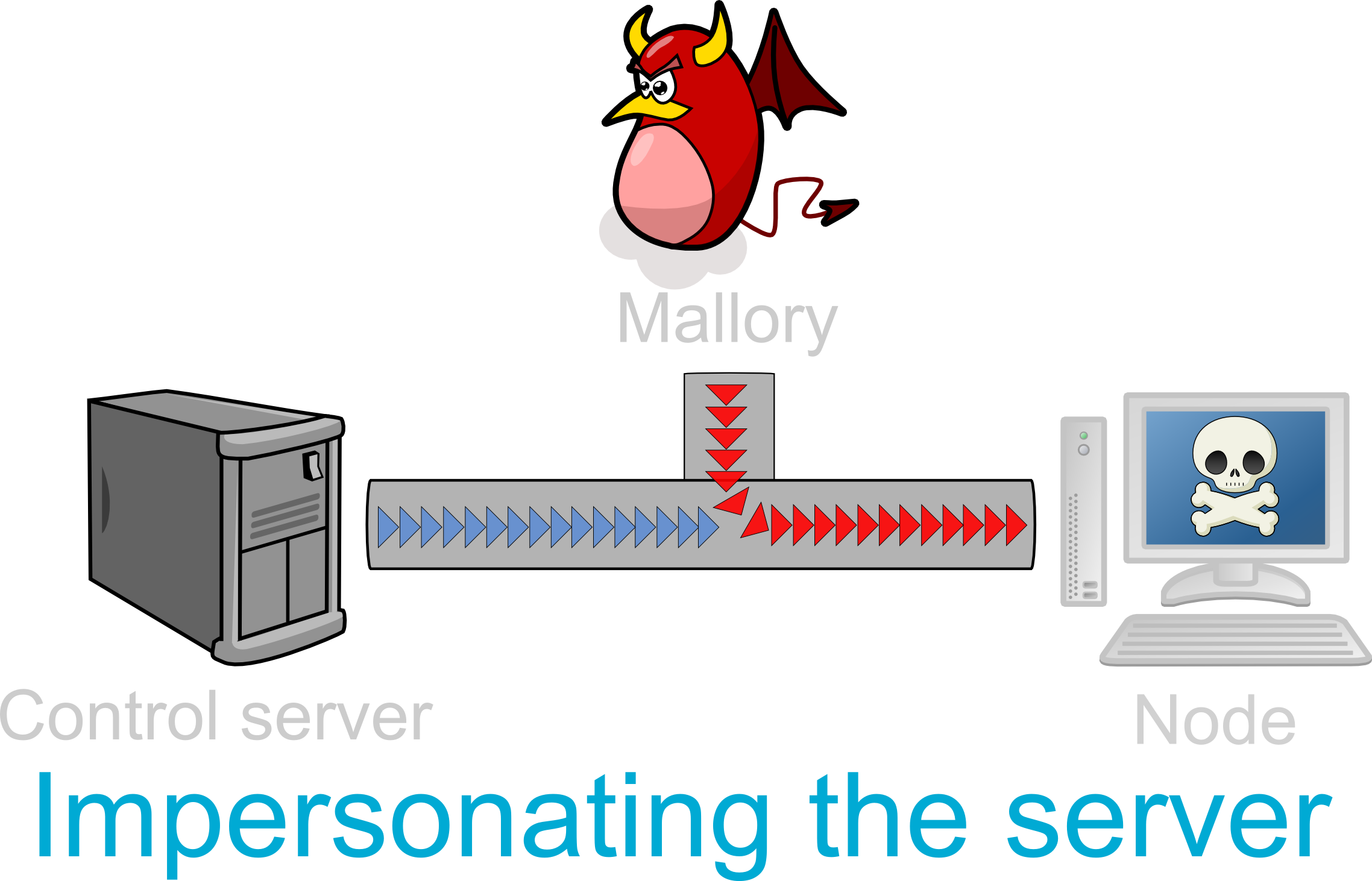 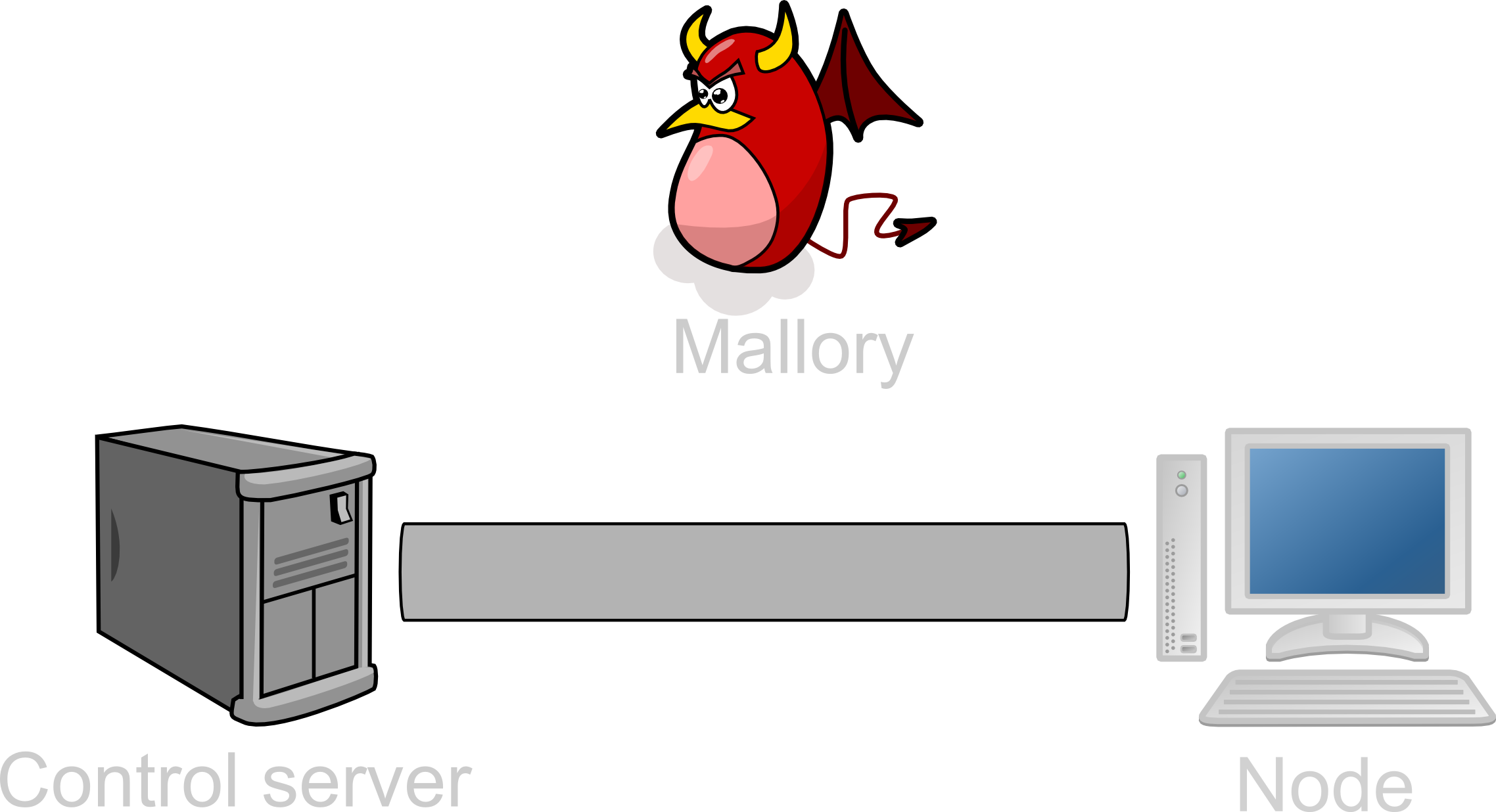 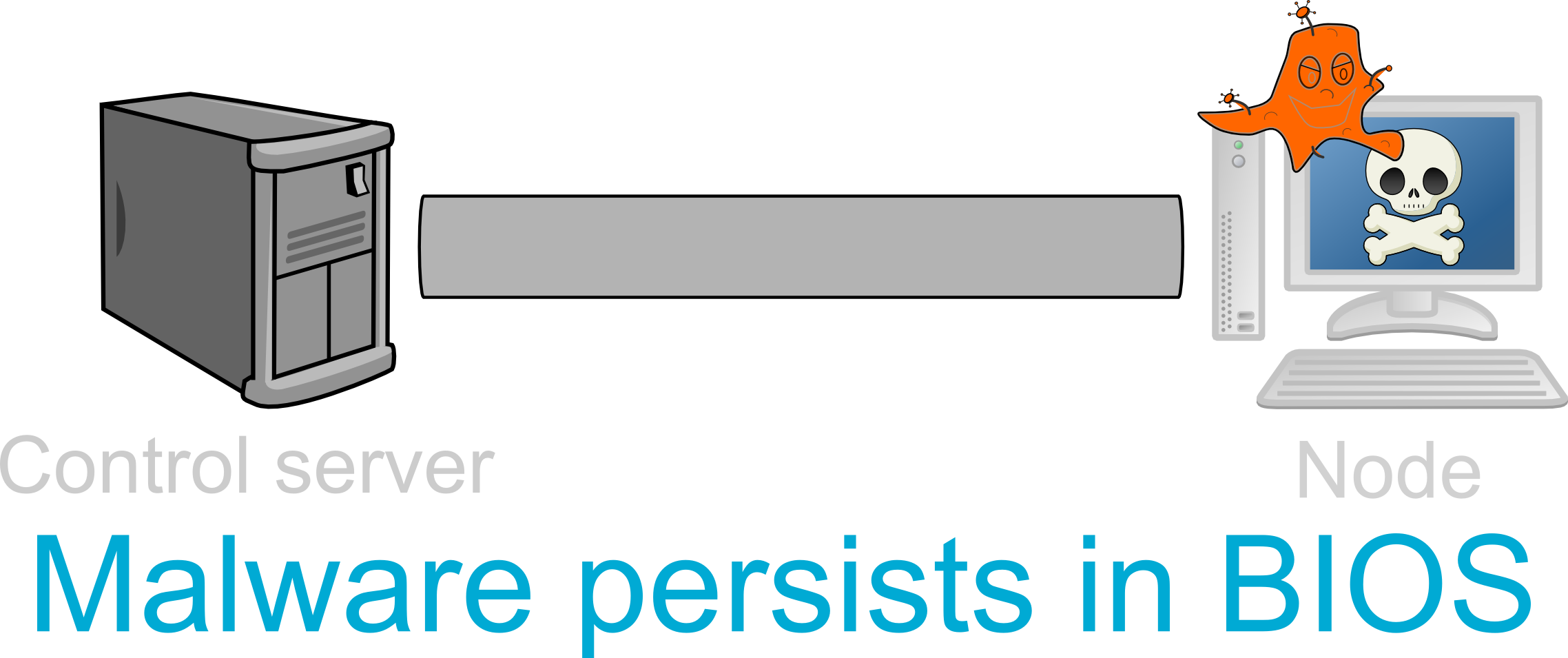 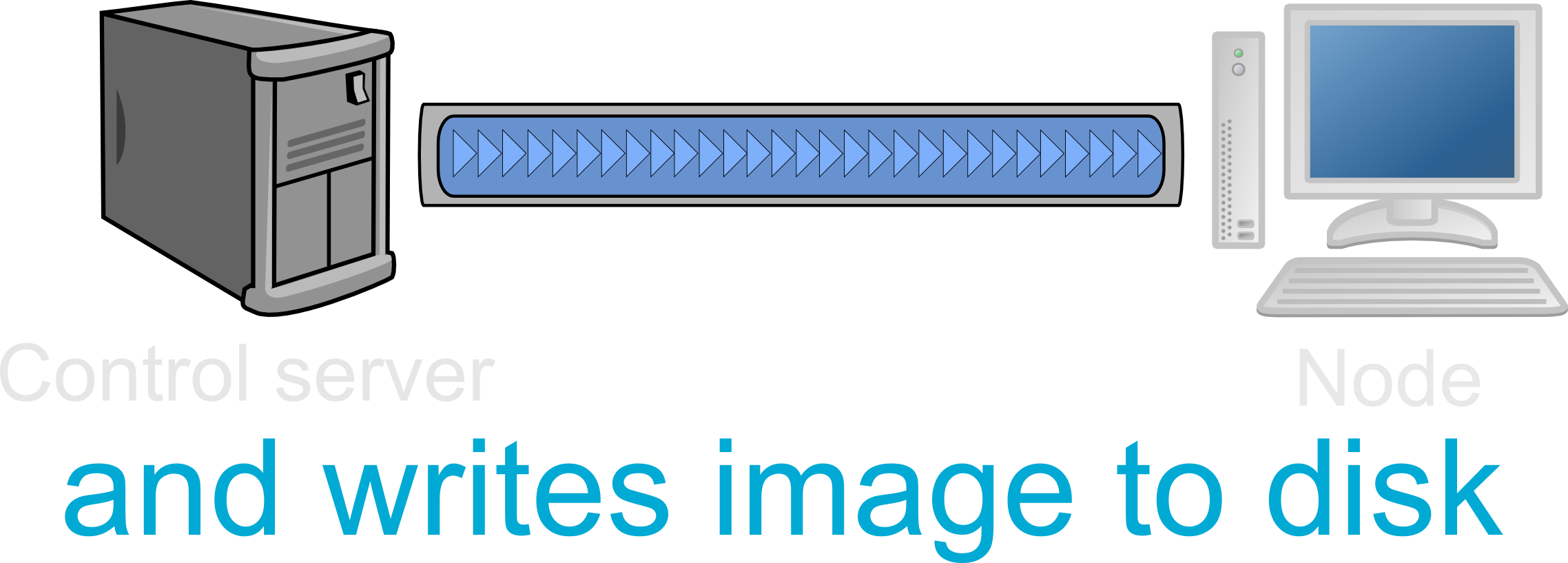 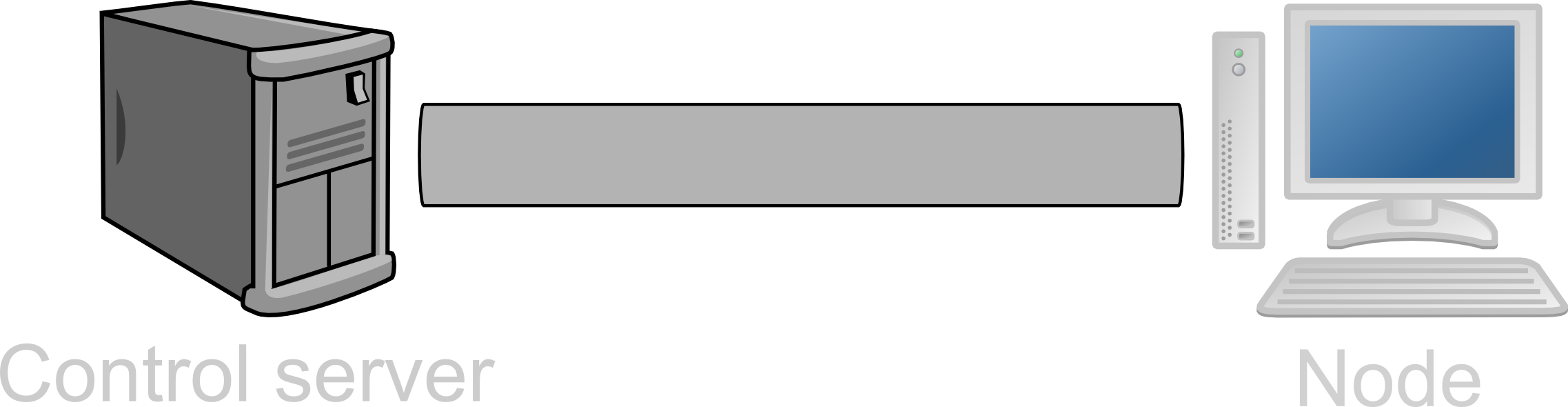 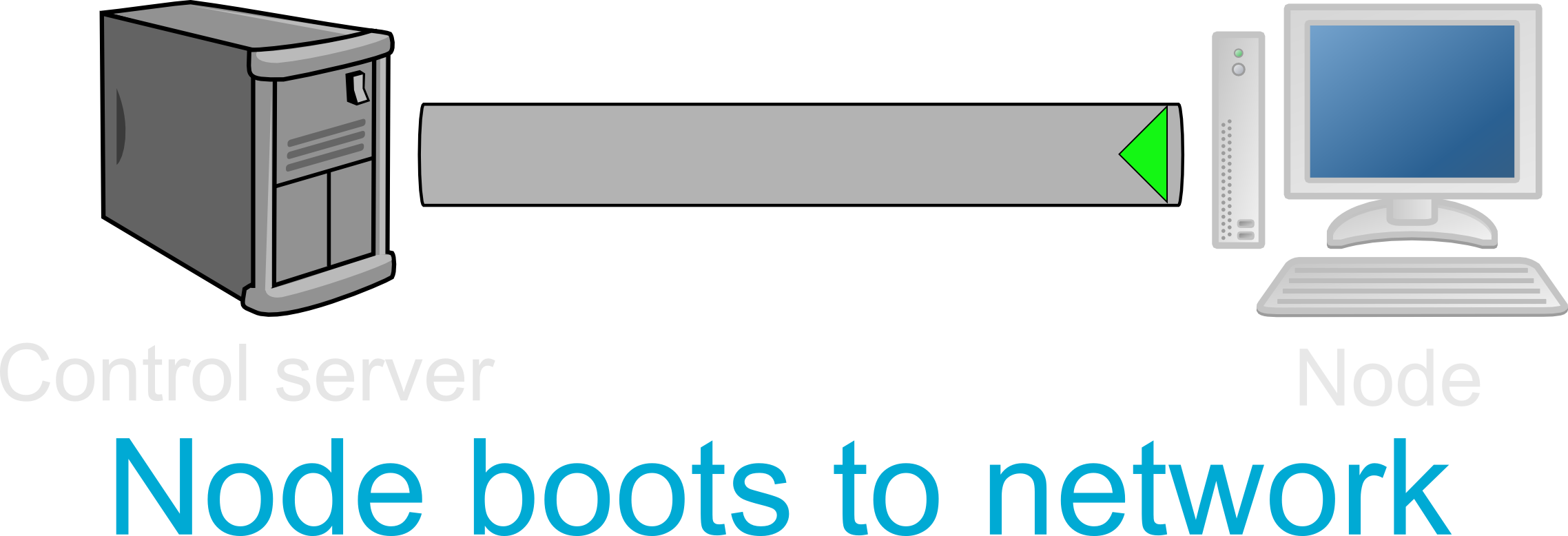 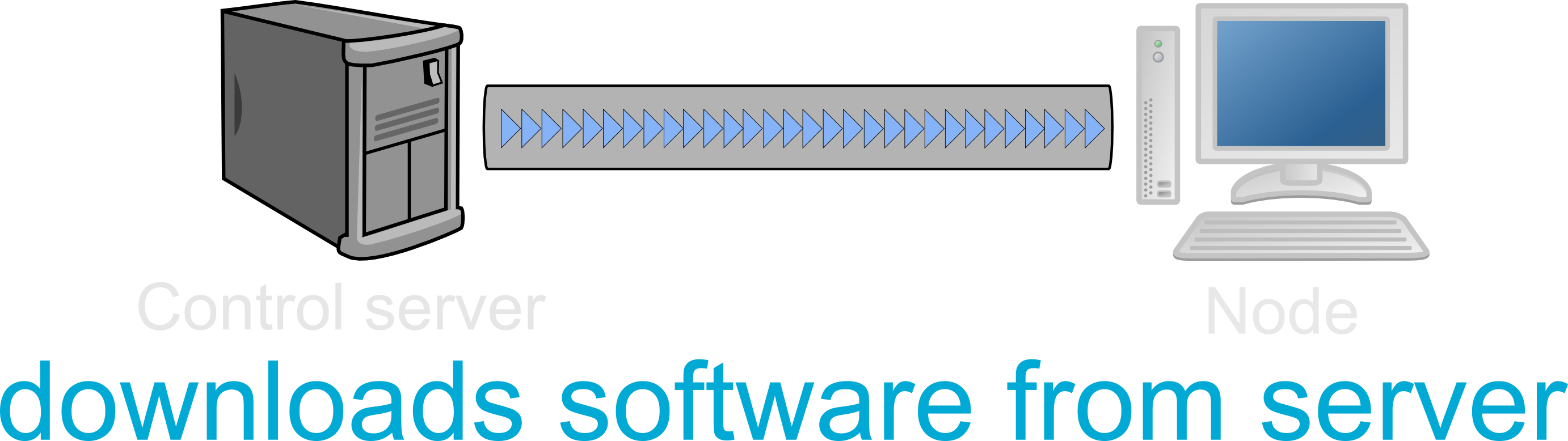 10
TDLS Fundamentals
Establish trust

Verify every stage of node reloading with control server

Approach: use the Trusted
Platform Module
11
Trusted Platform Module (TPM)
Secure key storage
Measurement
Remote attestation (quotes)
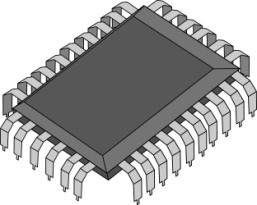 12
Secure Key Storage
Keys are always encrypted before they leave the TPM

Keys are only usable on the same TPM where they were created

Control server can identify nodes by the public portion of these keys
13
TDLS Fundamentals
Establish trust

Verify every stage of node reloading with control server
14
Trusted Platform Module (TPM)
Secure key storage
Measurement
Remote attestation (quotes)
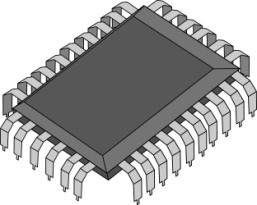 15
Measurement
Measuring is when we hash a region of memory and extend a certain PCR with the resulting hash

Platform Configuration Registers (PCR)
TPMs generally have 24 PCRs
Holds a hash
PCRs can only be modified through extension
Extending: 

	PCR = hash(previous value of PCR + a new hash)
16
Secure Boot Chain with TPM
Immutable part of BIOS measures the rest of BIOS

BIOS measures boot device

Boot device then measures whatever it loads

etc.
17
Remote Attestation
TPM packages up the desired PCRs and signs them
This is called a quote

Tamper-proof as it is signed by the TPM

Very easy to differentiate between a genuine quote and arbitrary data signed by TPM
18
TDLS Fundamentals
Establish trust

Verify every stage of node reloading with control server
19
TDLS Reloading
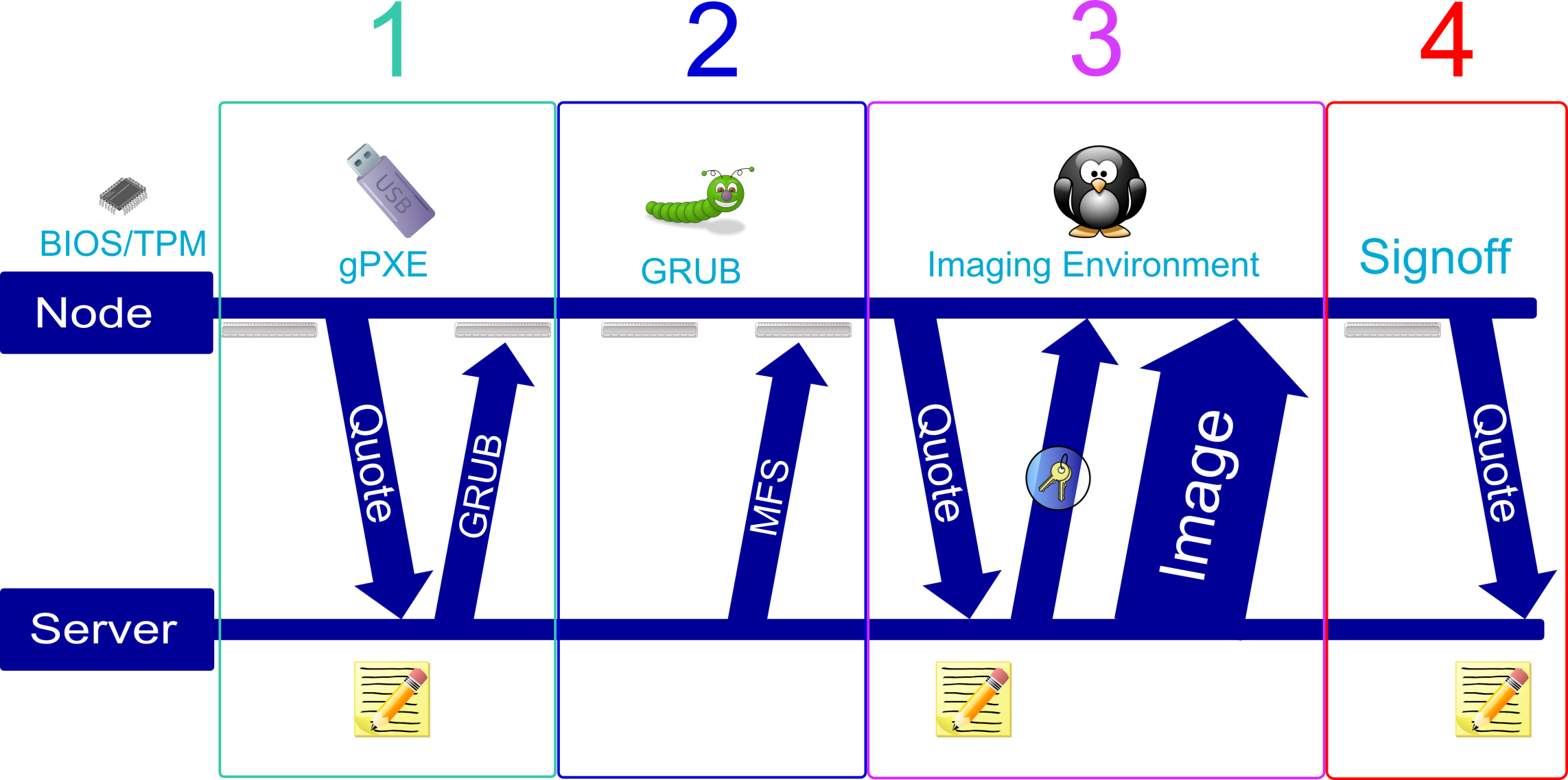 20
Stage 1: PXE Boot
PXE is a network boot protocol

PXE ROMs aren’t TPM aware

PXE ROMs won't check-in with the control server
 
Boot to USB dongle with gPXE
21
Stage 1: gPXE
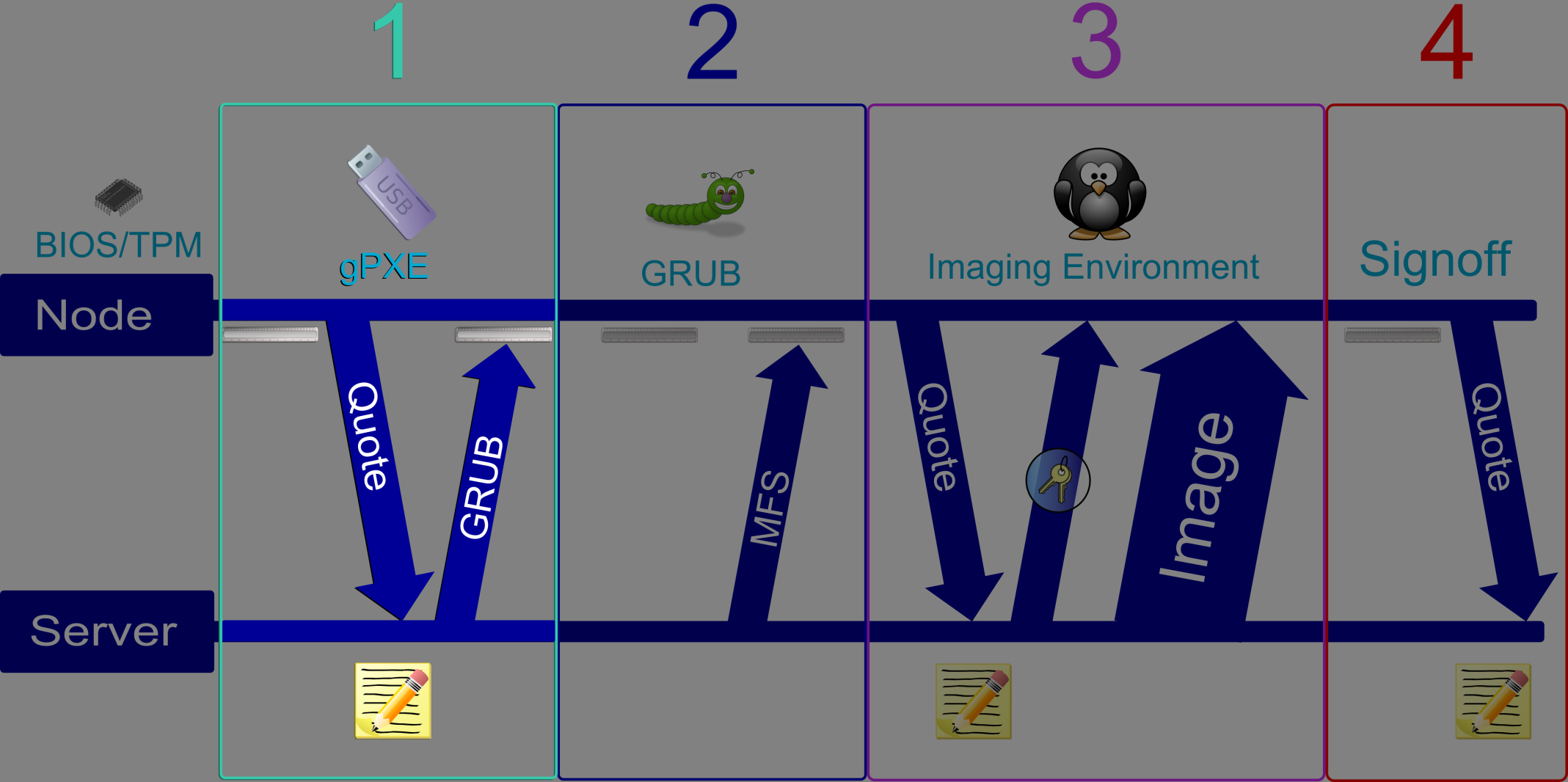 Measured by BIOS
Embedded certificate for server authentication
Sends a quote to control server
22
[Speaker Notes: An important note is that a certificate is embedded in the gPXE dongle…]
Checking Quotes
Server compares every PCR in the quote with known good values in the database

The TPM signature over the quotes is verified

Quotes contain a nonce from the server to guarantee freshness

Different stages are measured into different PCRs
23
Incorrect Quotes
An incorrect PCR means something was modified

Failure to send a quote before a timeout is treated as a verification failure

Control server cuts power to the node and quarantines it
24
[Speaker Notes: WHY we want to boot to PXE

but the problems are...]
Stage 2: GRUB
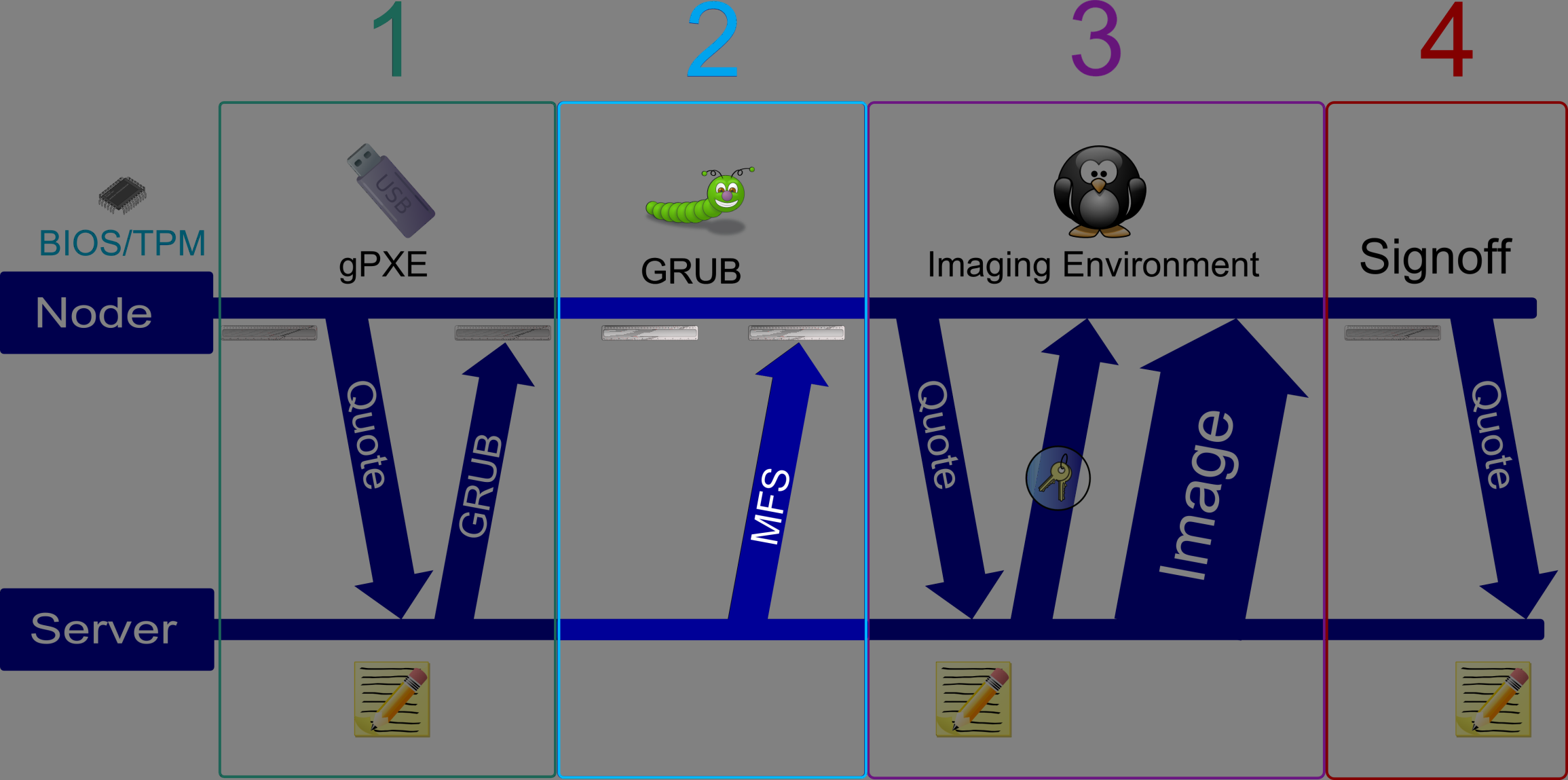 Retrieves, measures, and boots the imaging MFS
Will boot to disk when necessary
25
Stage 3: Imaging MFS
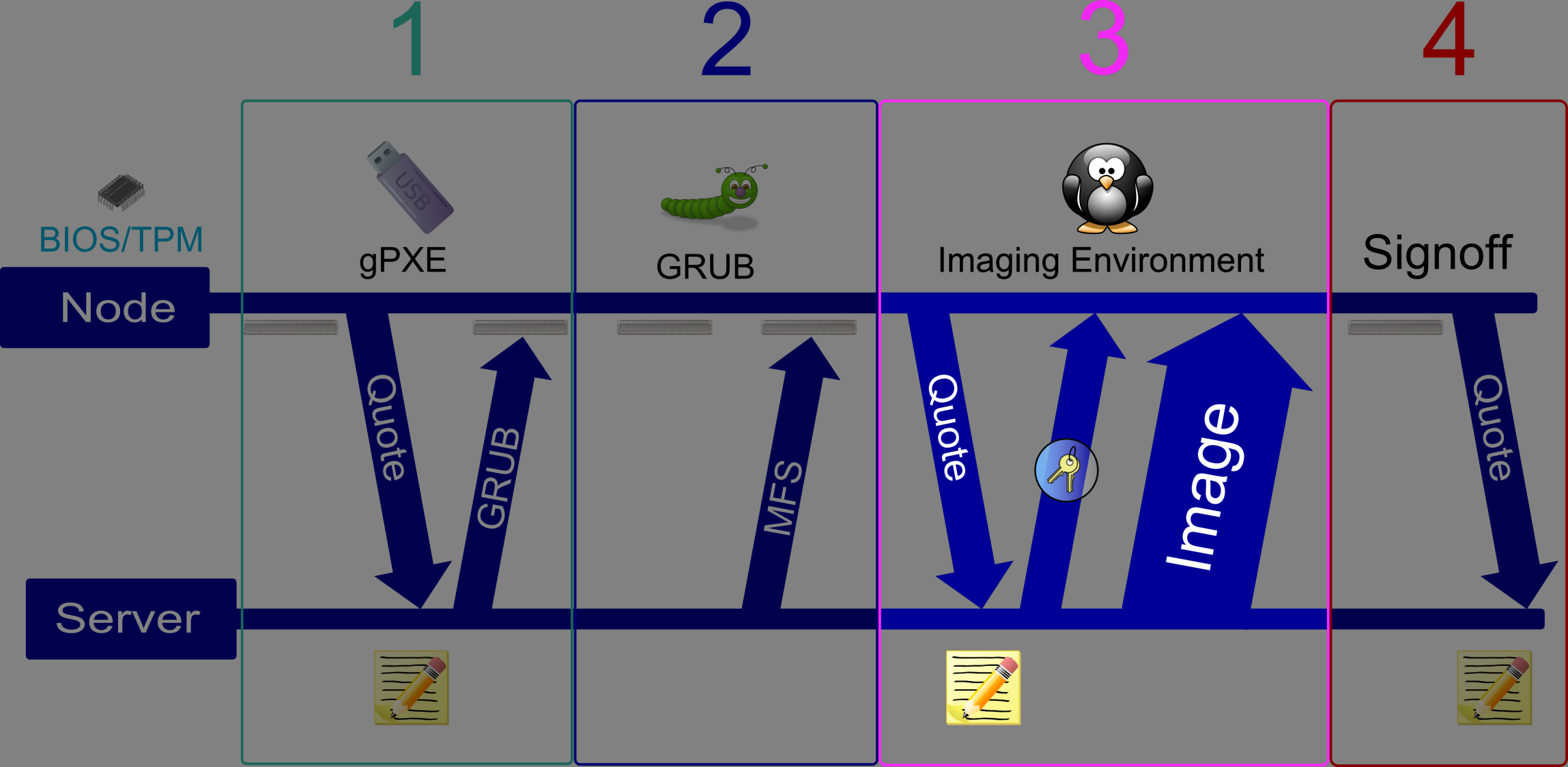 Sends quote covering everything 
Writes the encrypted image to disk
26
Sensitive Resources
Control server closely monitors a node’s progress via quotes

A node can only receive sensitive resources (decryption keys) in a particular state
27
Stage 4: Signoff
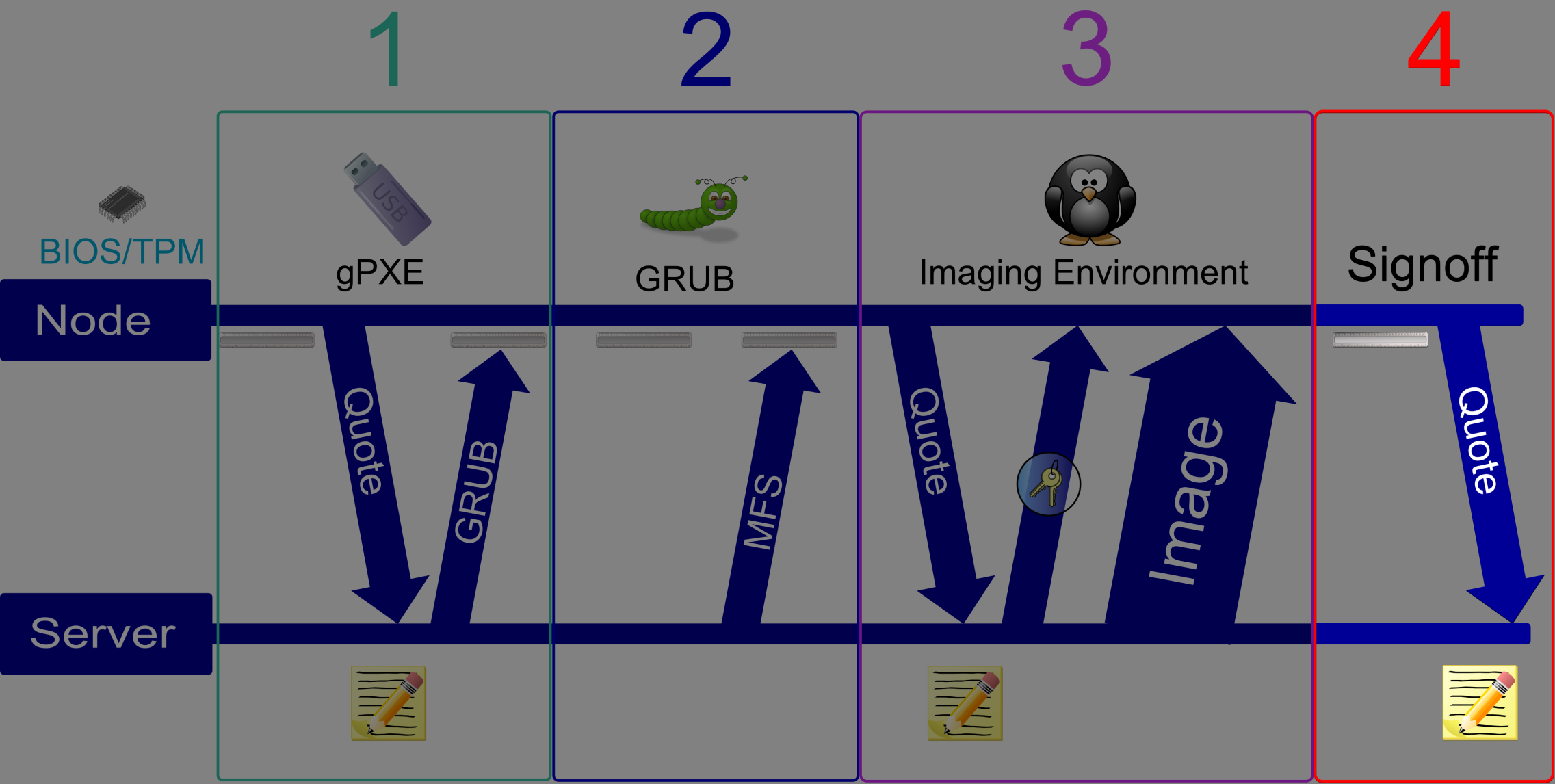 Disk is imaged
Extends known value into designated reboot PCR
Marks the end of the trusted chain
28
Image Security
The TDLS writes the user-chosen disk image on a node

Security researchers want to use both secure and insecure images

By design, the TDLS does not check the user-chosen image
29
Attacks That Will Fail
Any boot stage corruption 
BIOS code or configuration modifications
Injecting new stages
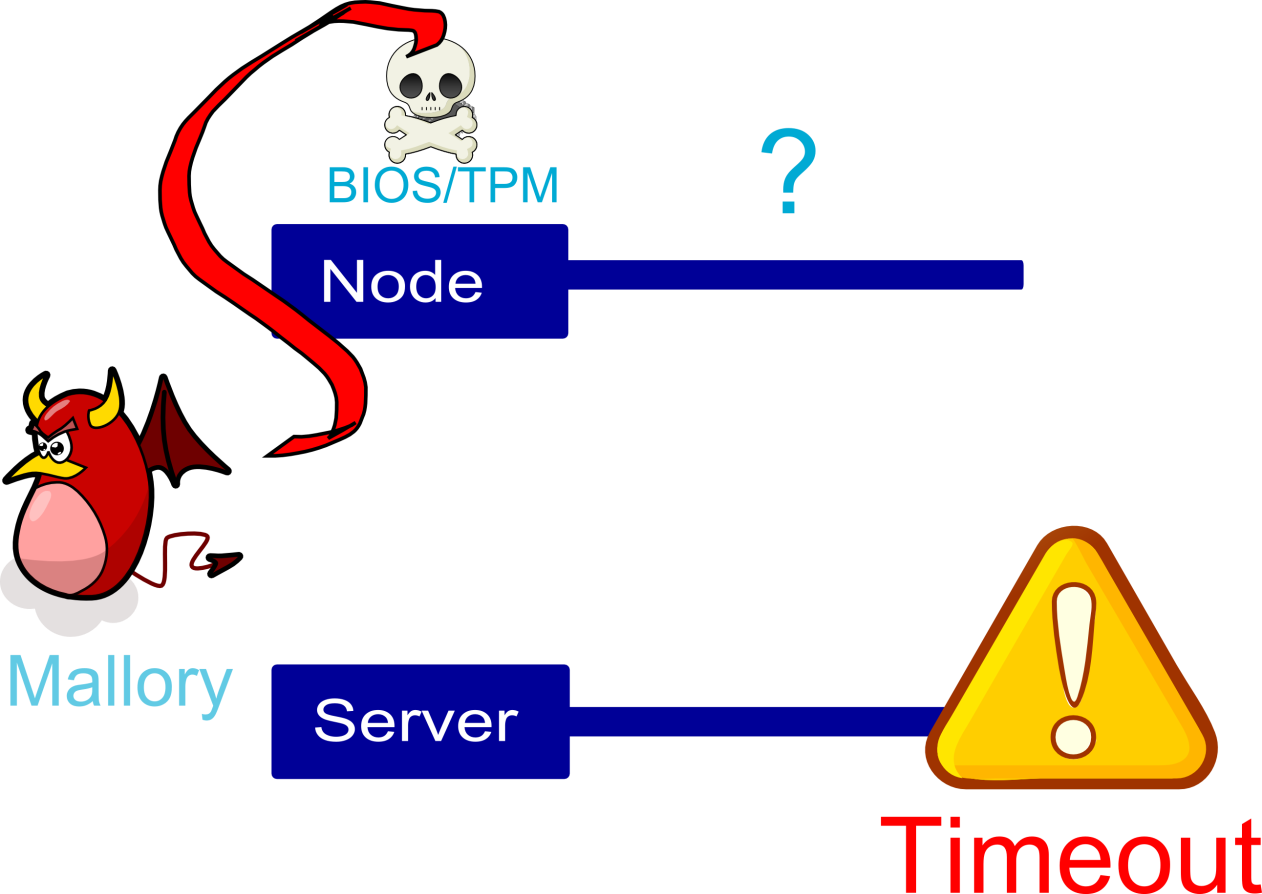 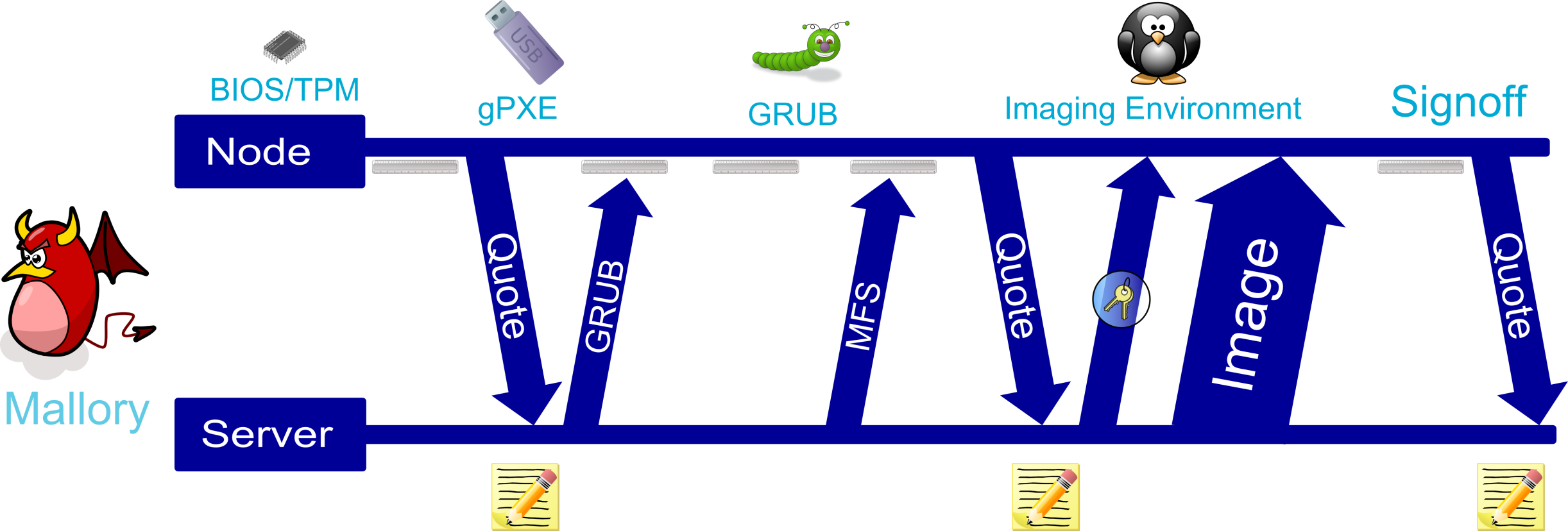 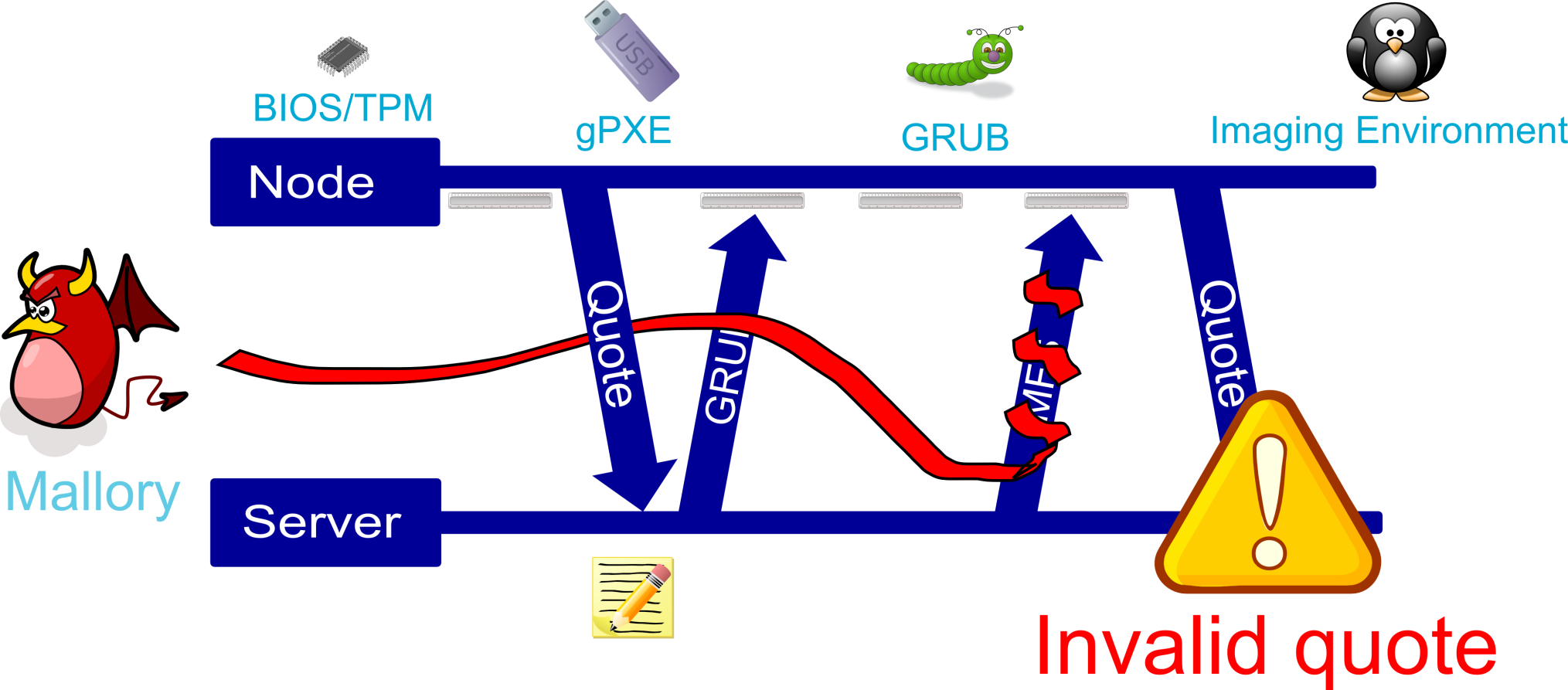 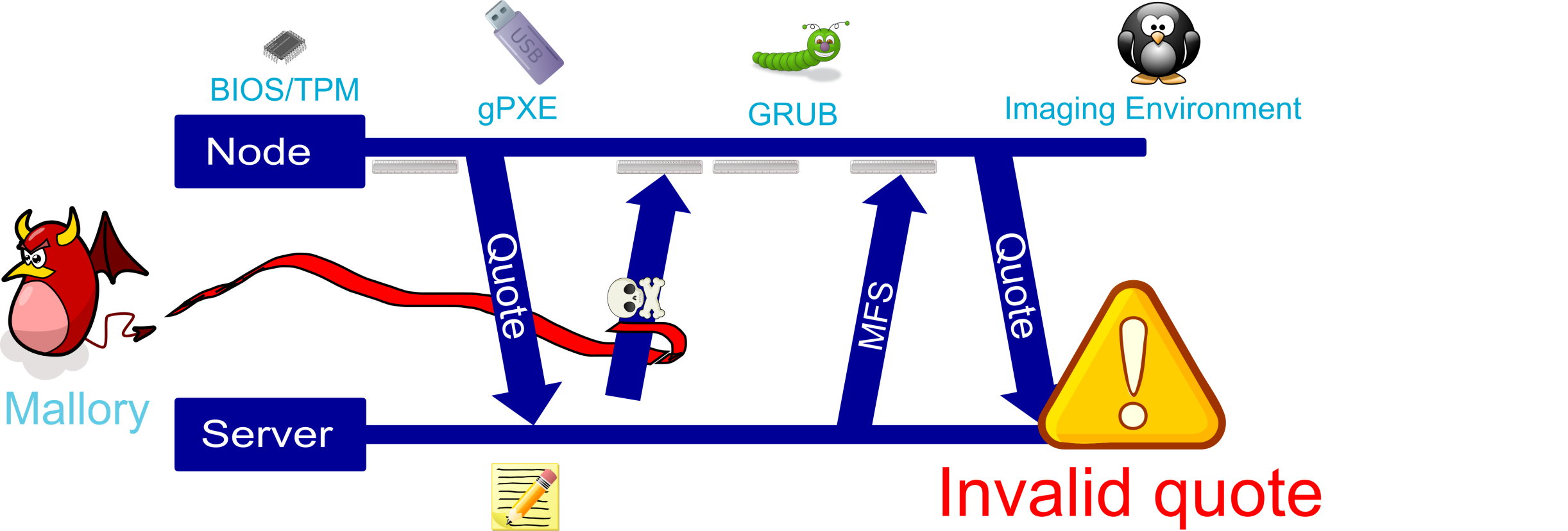 30
[Speaker Notes: Explain in detail]
What this means
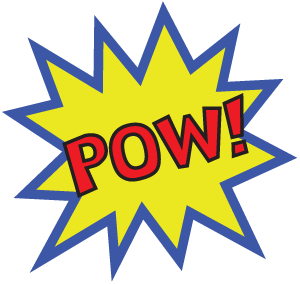 We win
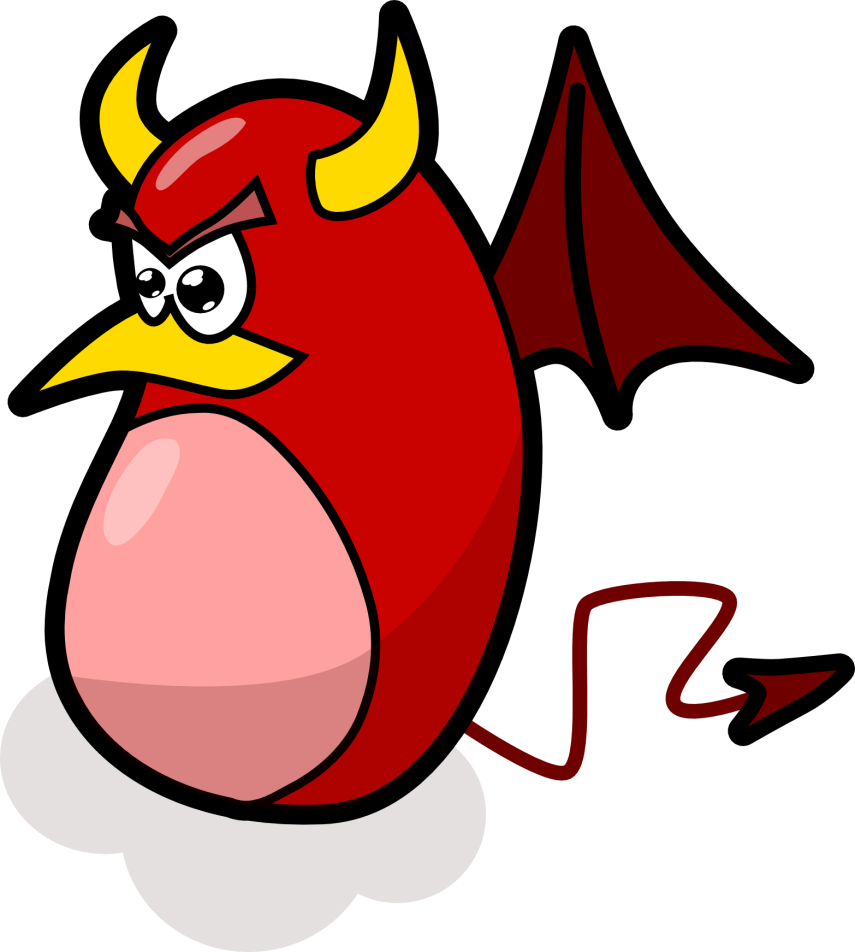 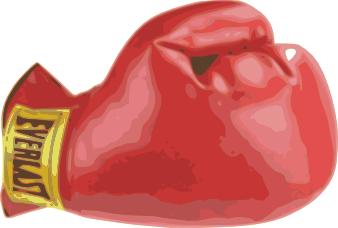 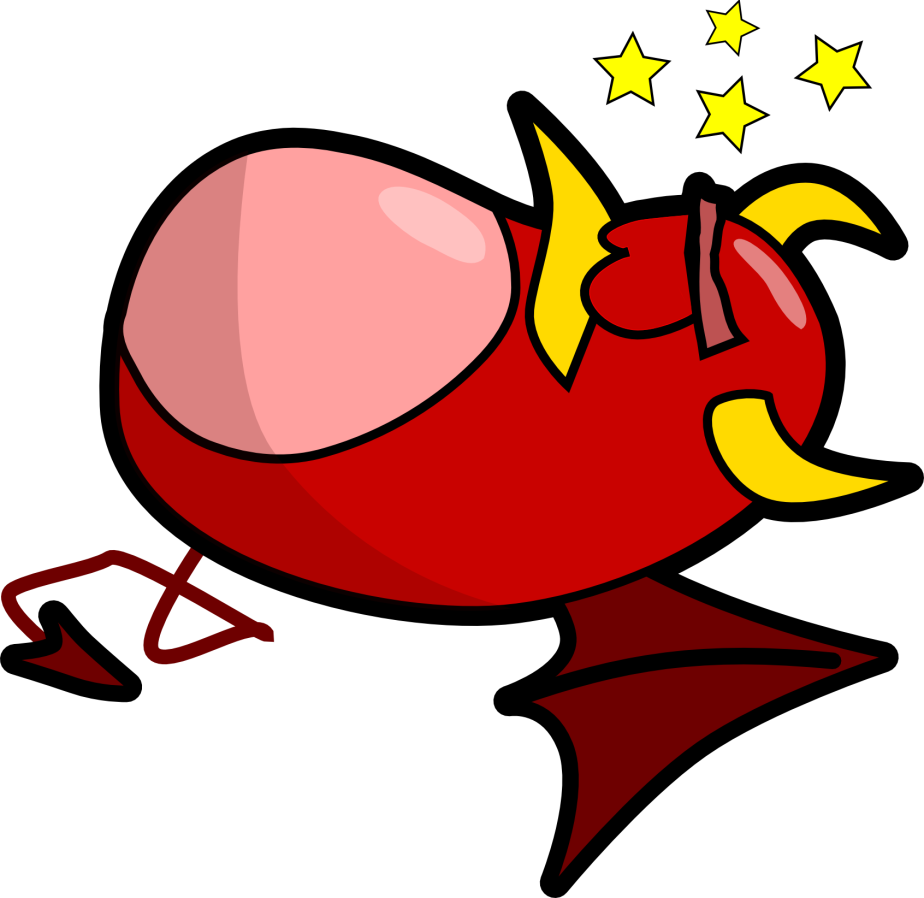 31
Summary
Node state must be fully reset in a secure way
Some testbed properties make this very difficult

Trusted Disk Loading System
Tracks node progress with quotes
Guarantees node state is reset
Leveraging the Trusted Platform Module
Establish trust  between the node and server
Verify every stage of boot chain


If experiment creation succeeds the disk has been securely reloaded
32
Future Work
Refine the violation model

Integrate with Emulab UI

Deploy on 160 TPM-enabled nodes at Utah

Enable experimenters to verify node state
33
Questions?
ccutler@cs.utah.edu


 
 

 
 
			http://www.emulab.net
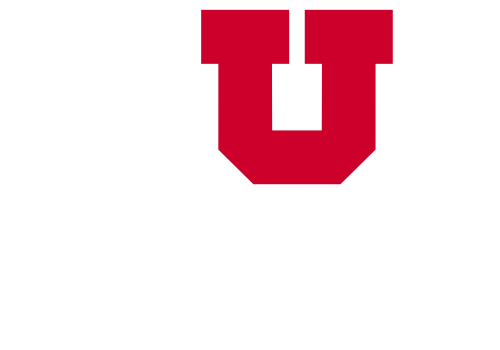 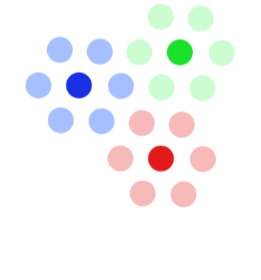 34